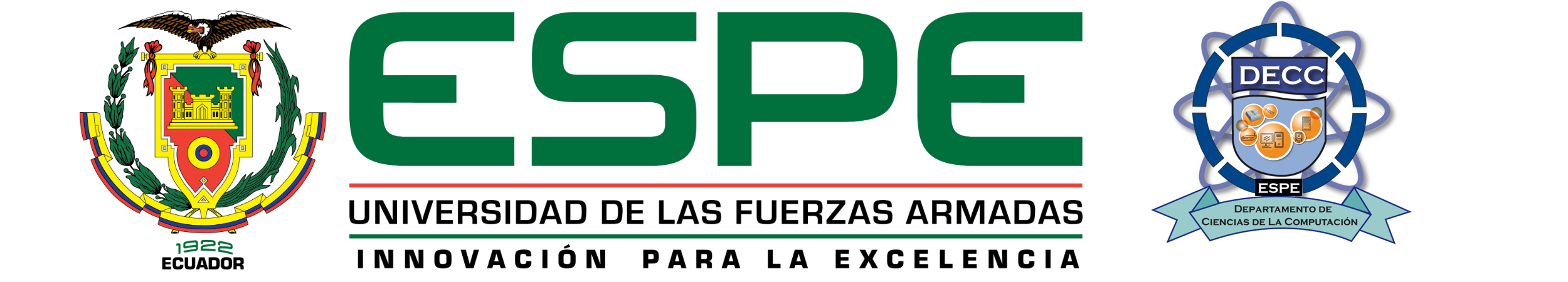 ROBOT RPA, PARA LA CARGA DE ESTADOS DE CUENTA EN EL SISTEMA PICTOR, DENTRO DEL DEPARTAMENTO DE OPERACIONES DE UNA INSTITUCIÓN FINANCIERA ECUATORIANA
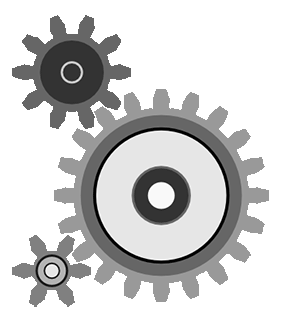 Integrantes: Sebastián Álvarez 
Tutor:  ing. ESTEVAN GÓMEZ
1
Antecedentes
Planteamiento del Problema
Estado del Arte
Solución Propuesta
Validación de la Solución
Justificación
Alcance
Metodología de Investigación
Hipótesis de Trabajo
Resultados Esperados
Bibiliografía
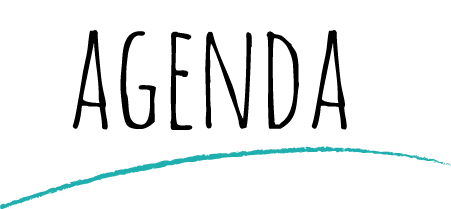 2
ANTECEDENTES
Antecedentes
Planteamiento del Problema
Estado del Arte
Solución Propuesta
Validación de la Solución
Justificación
Alcance
Metodología de Investigación
Hipótesis de Trabajo
Resultados Esperados
Bibiliografía
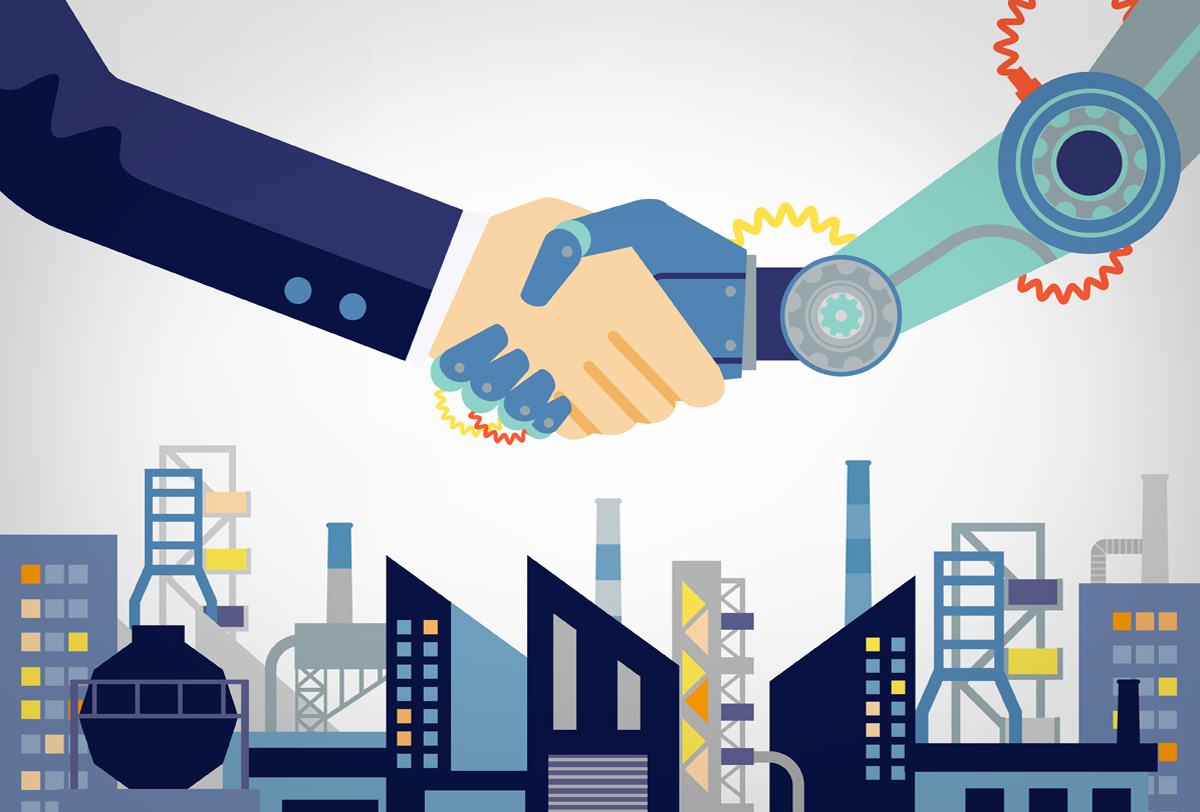 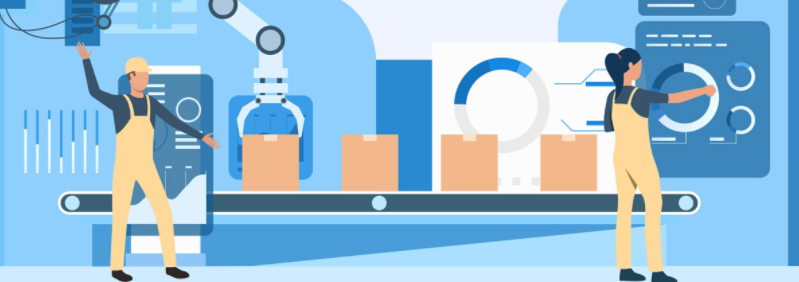 3%
75%
3
3
Antecedentes
Planteamiento del Problema
Estado del Arte
Solución Propuesta
Validación de la Solución
Justificación
Alcance
Metodología de Investigación
Hipótesis de Trabajo
Resultados Esperados
Bibliografía
ANTECEDENTES
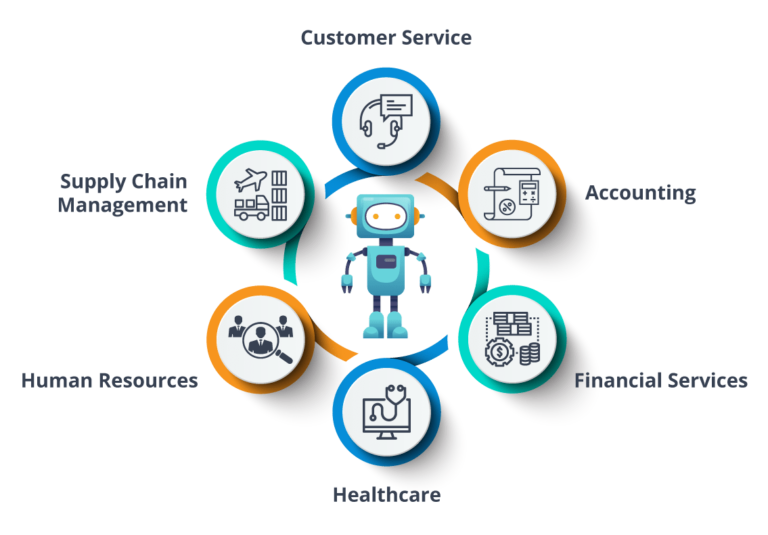 4
3
Antecedentes
Planteamiento del Problema
Estado del Arte
Solución Propuesta
Validación de la Solución
Justificación
Alcance
Metodología de Investigación
Hipótesis de Trabajo
Resultados Esperados
Bibliografía
ANTECEDENTES
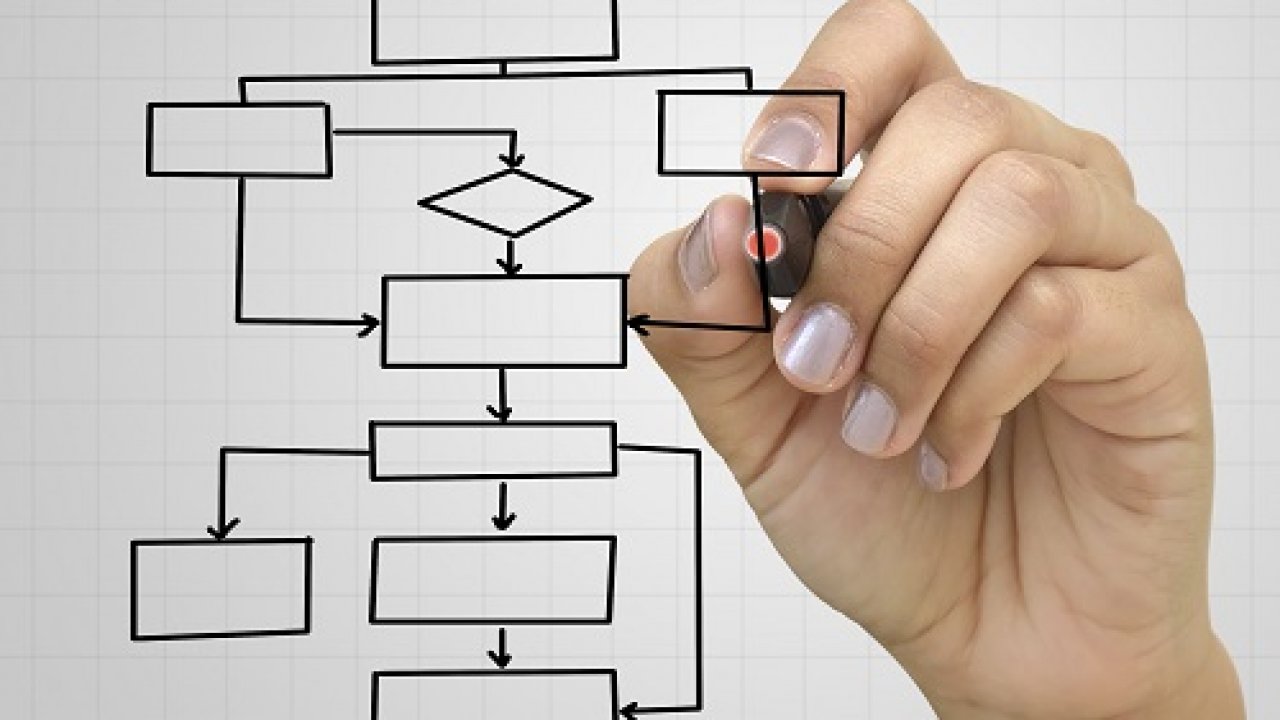 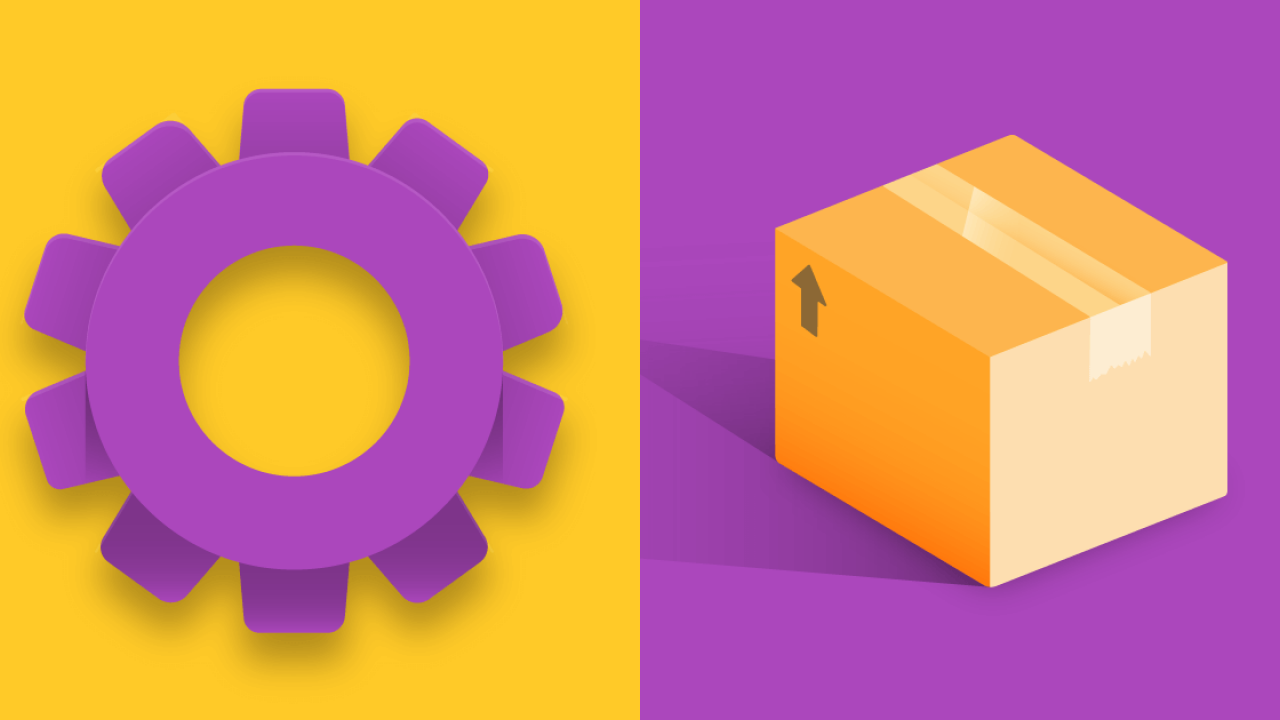 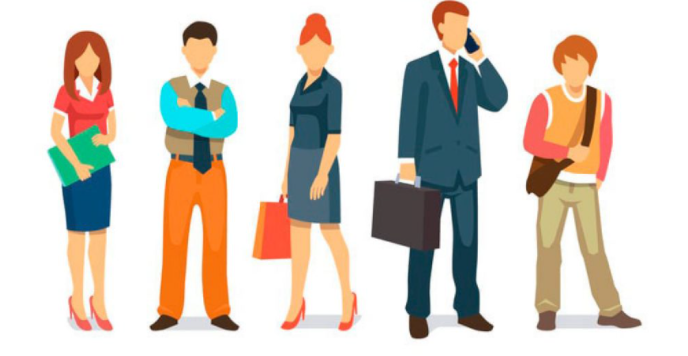 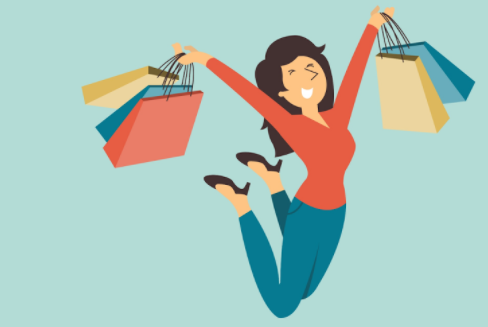 6
3
Antecedentes
Planteamiento del Problema
Estado del Arte
Solución Propuesta
Validación de la Solución
Justificación
Alcance
Metodología de Investigación
Hipótesis de Trabajo
Resultados Esperados
Bibliografía
PLANTEAMIENTO DEL PROBLEMA
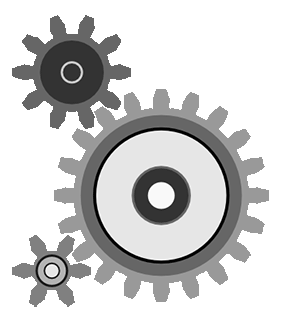 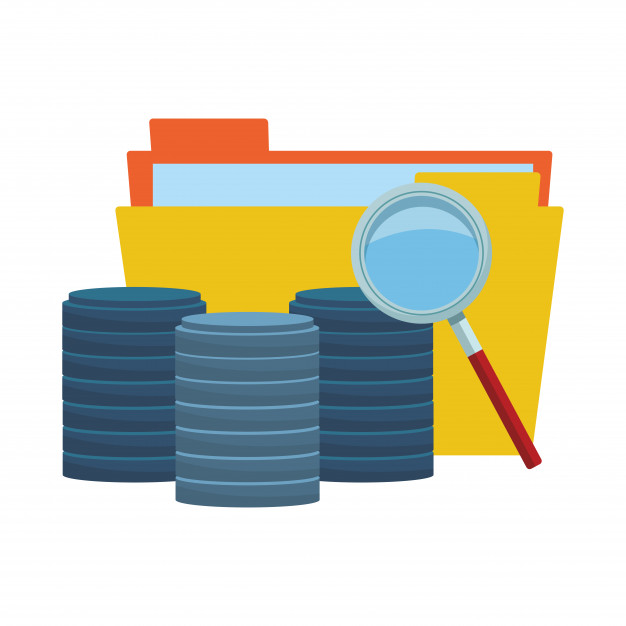 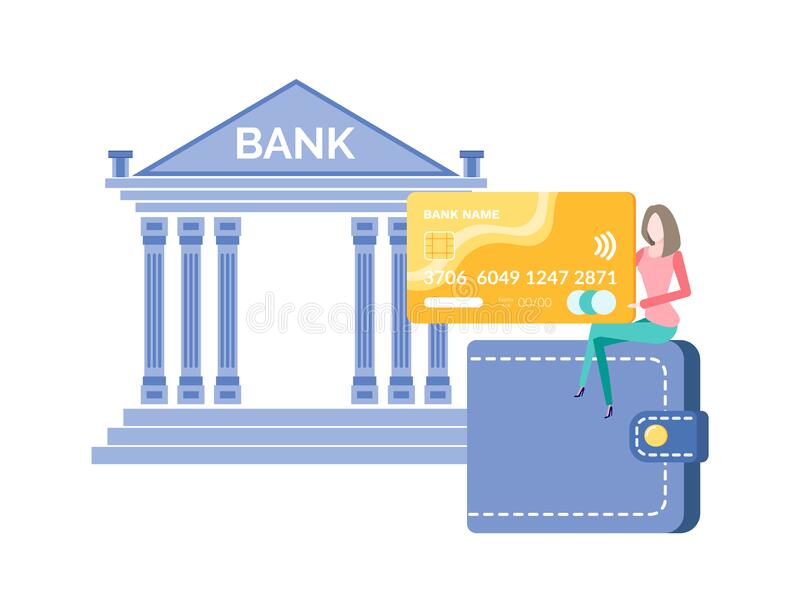 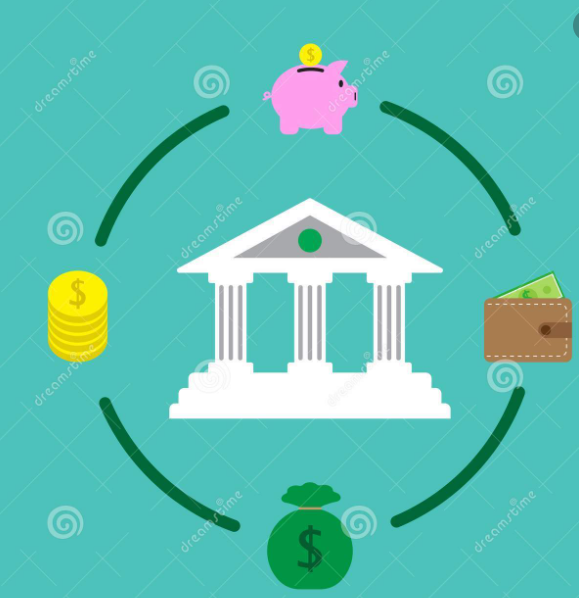 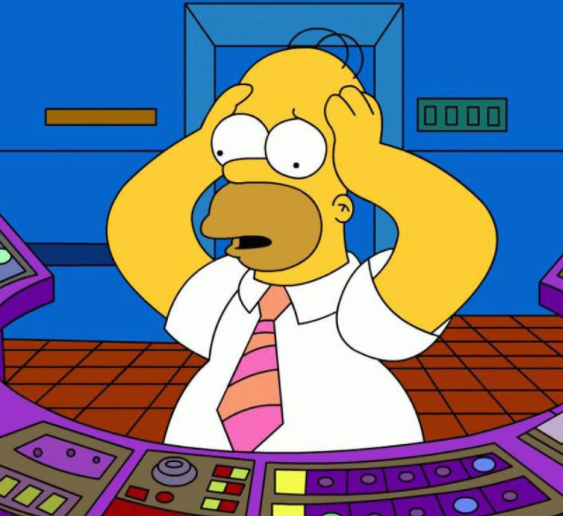 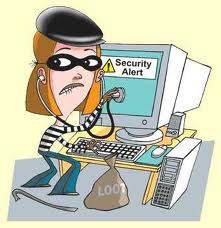 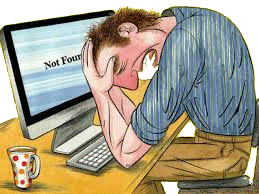 7
3
Antecedentes
Planteamiento del Problema
Estado del Arte
Solución Propuesta
Validación de la Solución
Justificación
Alcance
Metodología de Investigación
Hipótesis de Trabajo
Resultados Esperados
Bibliografía
PLANTEAMIENTO DEL PROBLEMA
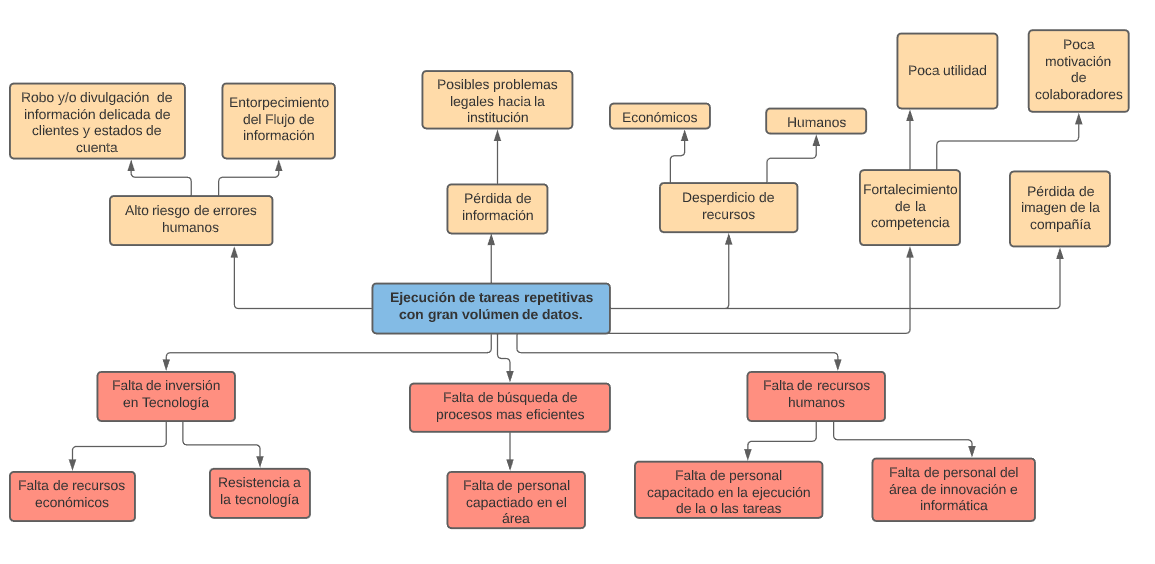 8
5
Antecedentes
Planteamiento del Problema
Estado del Arte
Solución Propuesta
Validación de la Solución
Justificación
Alcance
Metodología de Investigación
Hipótesis de Trabajo
Resultados Esperados
Bibliografía
Estado del arte
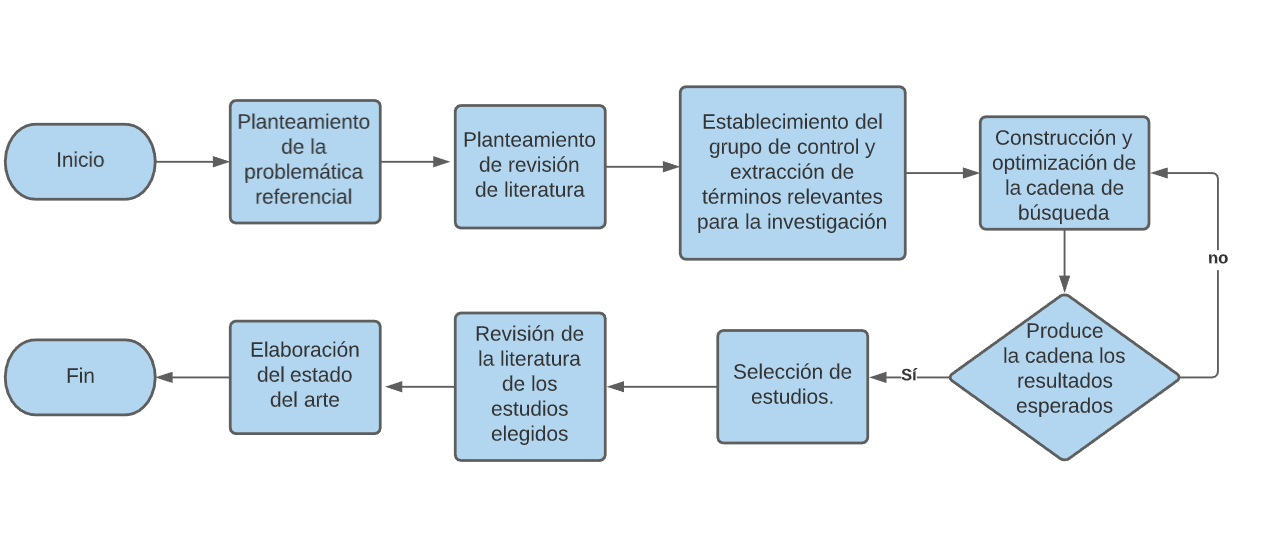 9
5
Antecedentes
Planteamiento del Problema
Estado del Arte
Solución Propuesta
Validación de la Solución
Justificación
Alcance
Metodología de Investigación
Hipótesis de Trabajo
Resultados Esperados
Bibliografía
SOLUCIÓN PROPUESTA
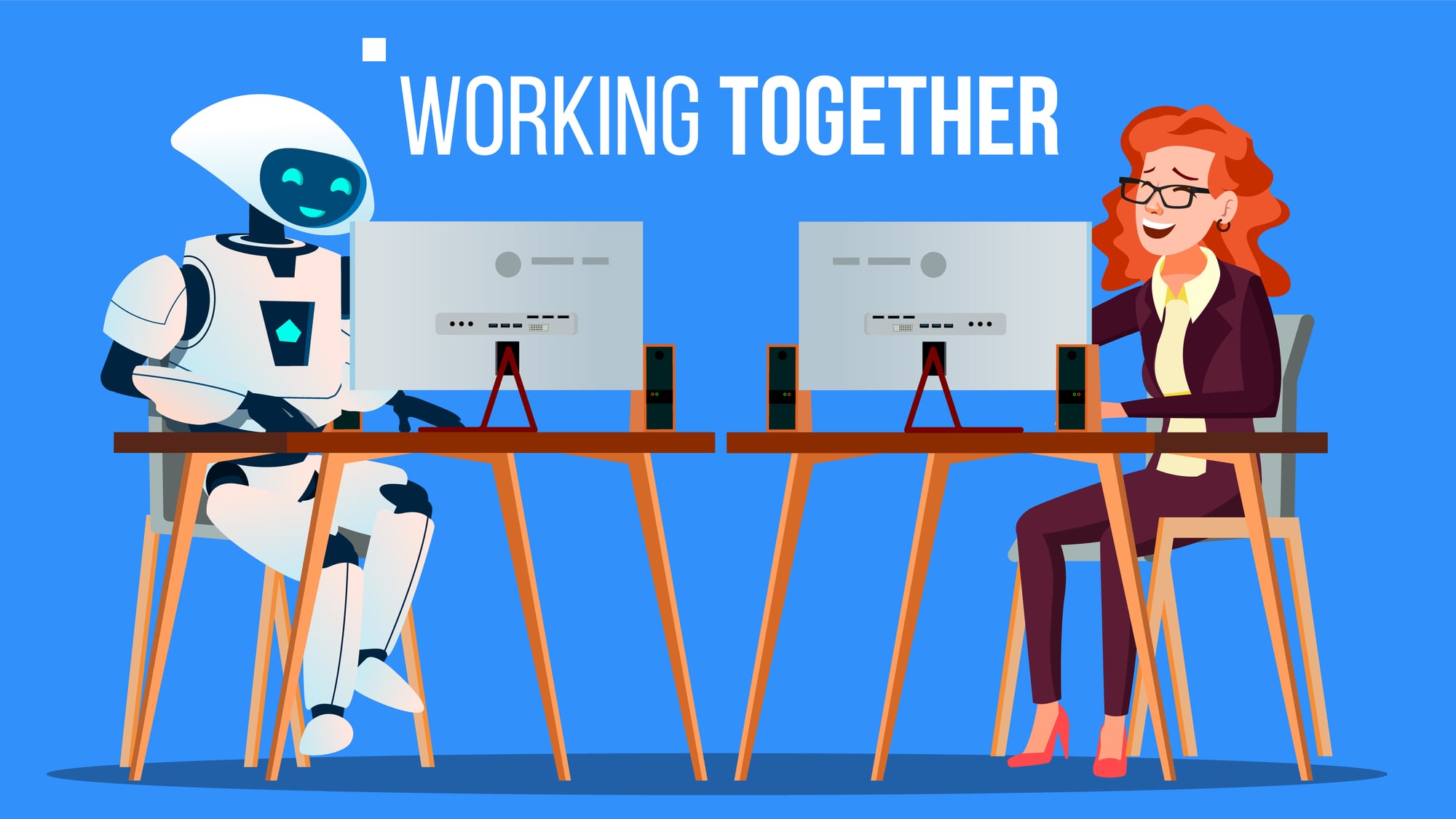 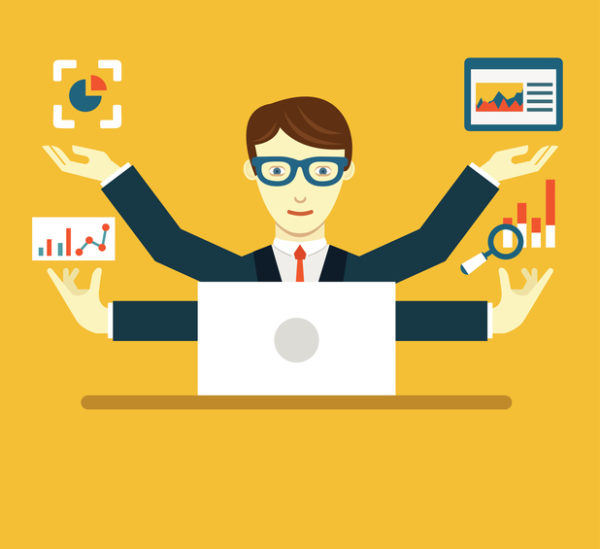 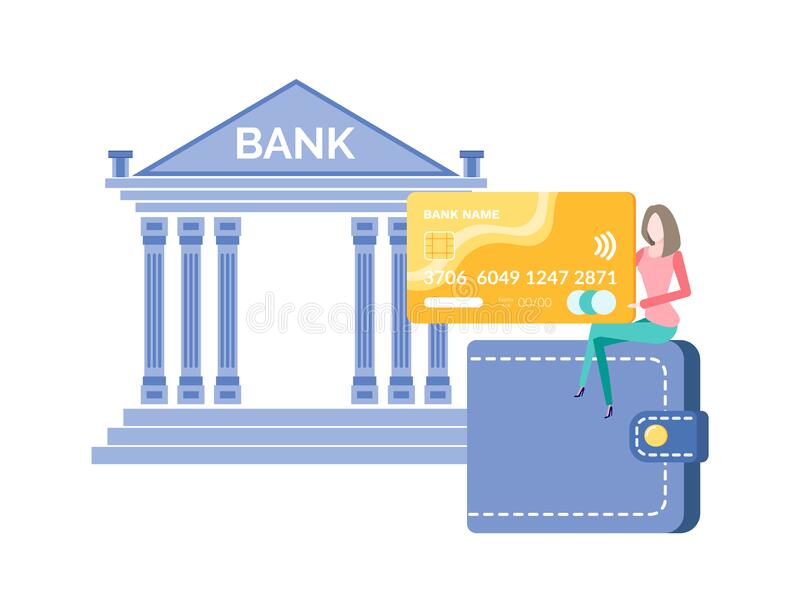 10
5
Antecedentes
Planteamiento del Problema
Estado del Arte
Solución Propuesta
Validación de la Solución
Justificación
Alcance
Metodología de Investigación
Hipótesis de Trabajo
Resultados Esperados
Bibliografía
VALIDACIÓN DE LA SOLUCIÓN
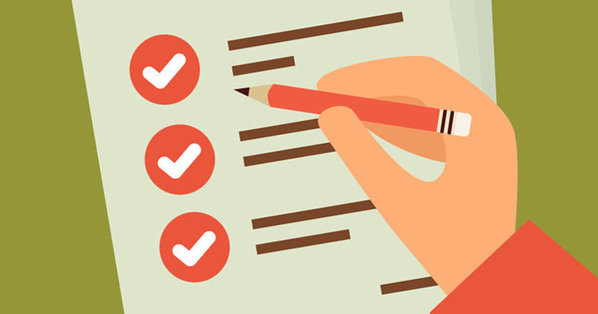 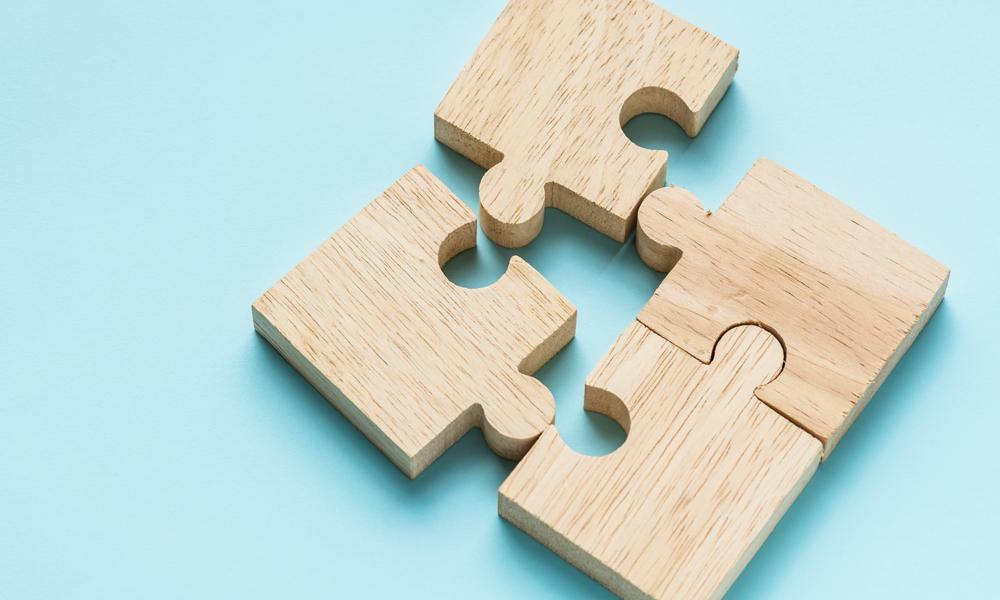 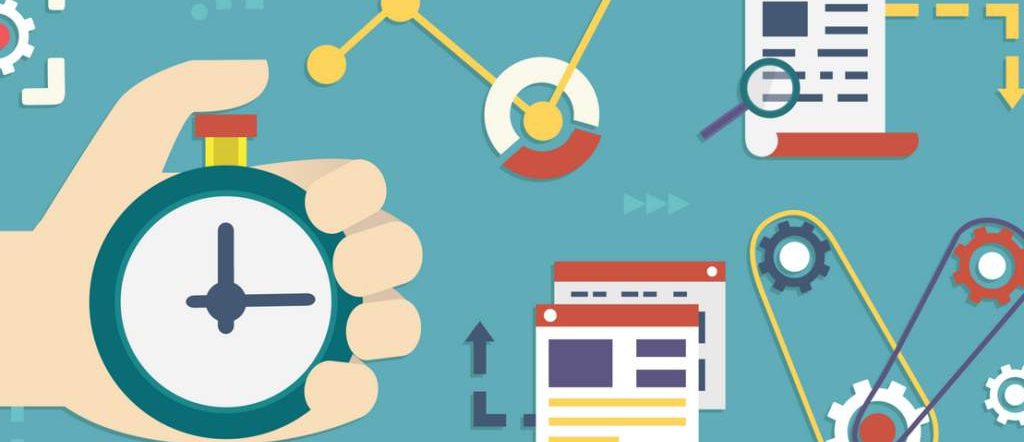 11
5
Antecedentes
Planteamiento del Problema
Estado del Arte
Solución Propuesta
Validación de la Solución
Justificación
Alcance
Metodología de Investigación
Hipótesis de Trabajo
Resultados Esperados
Bibliografía
JUSTIFICACIÓN
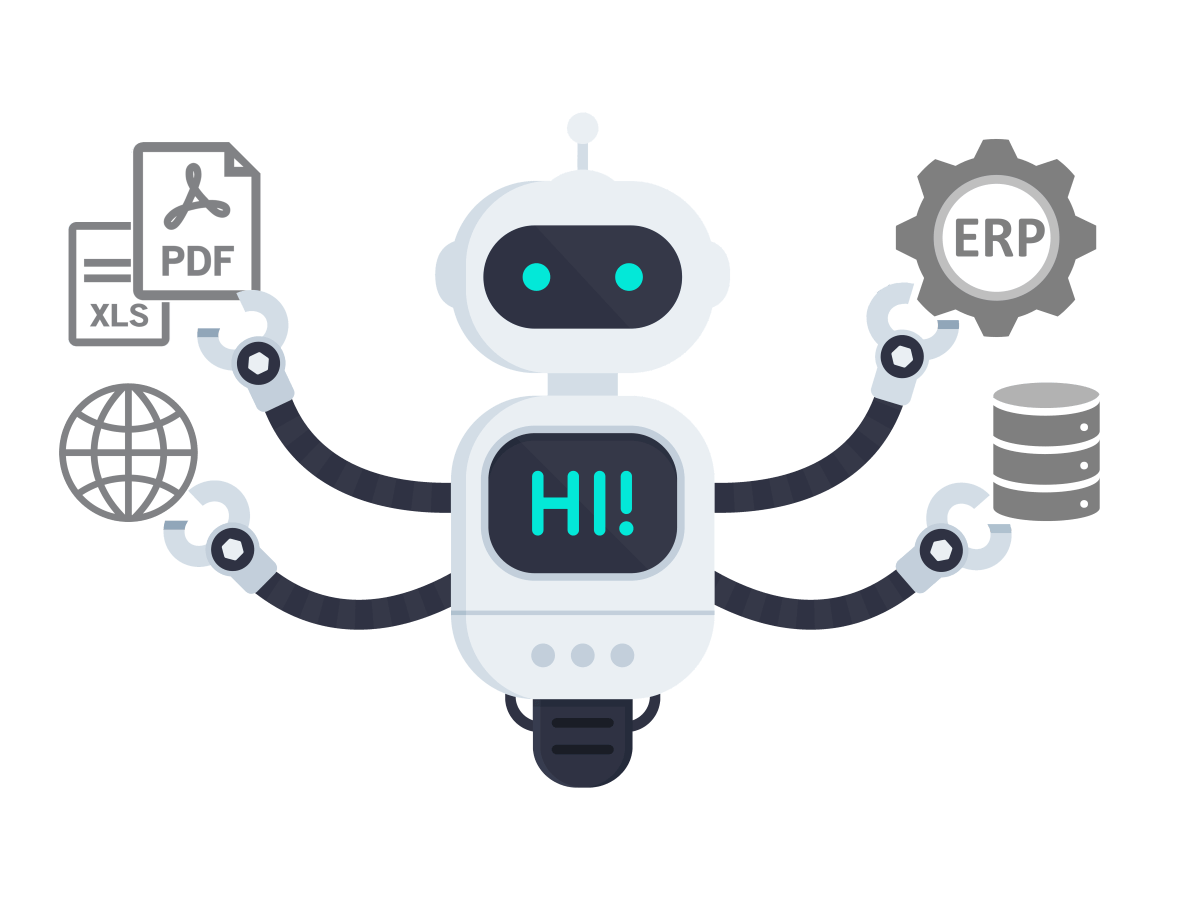 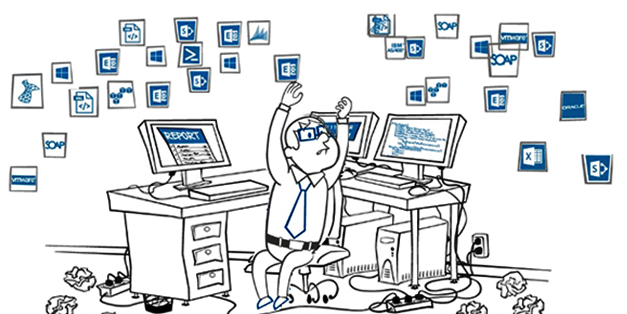 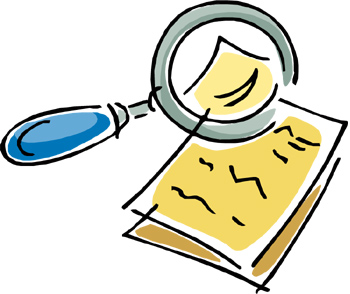 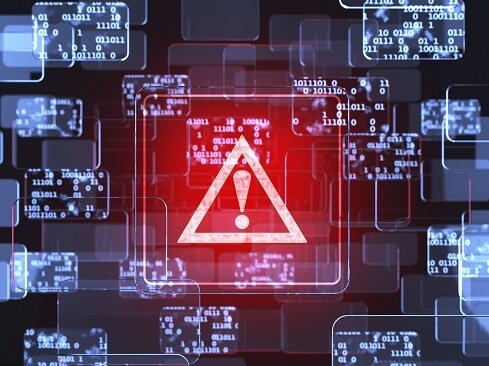 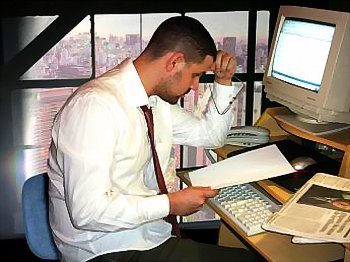 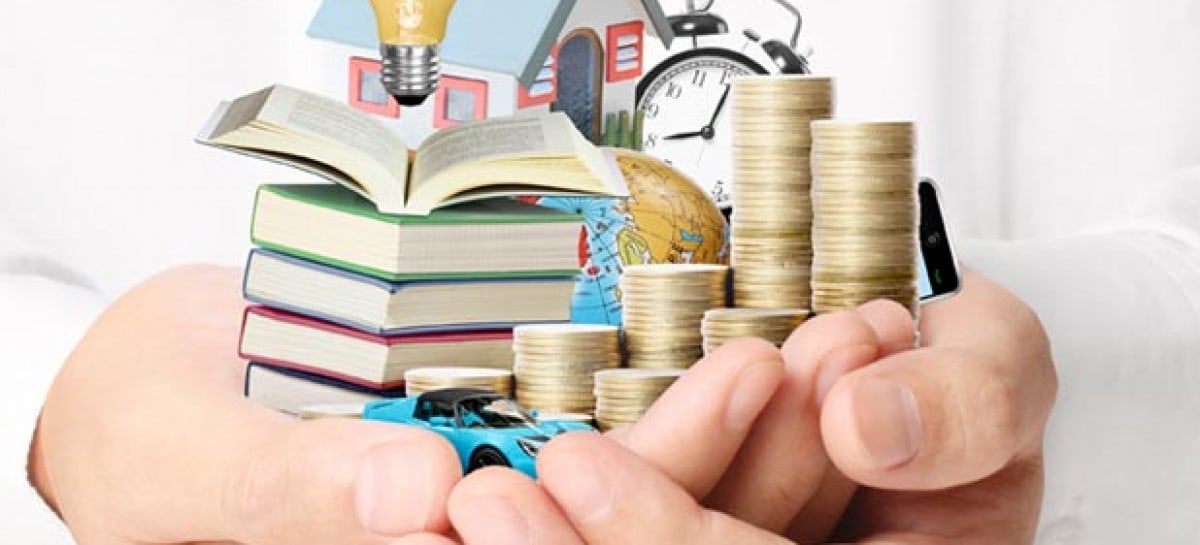 12
11
Antecedentes
Planteamiento del Problema
Estado del Arte
Solución Propuesta
Validación de la Solución
Justificación
Alcance
Metodología de Investigación
Hipótesis de Trabajo
Resultados Esperados
Bibliografía
ALCANCE
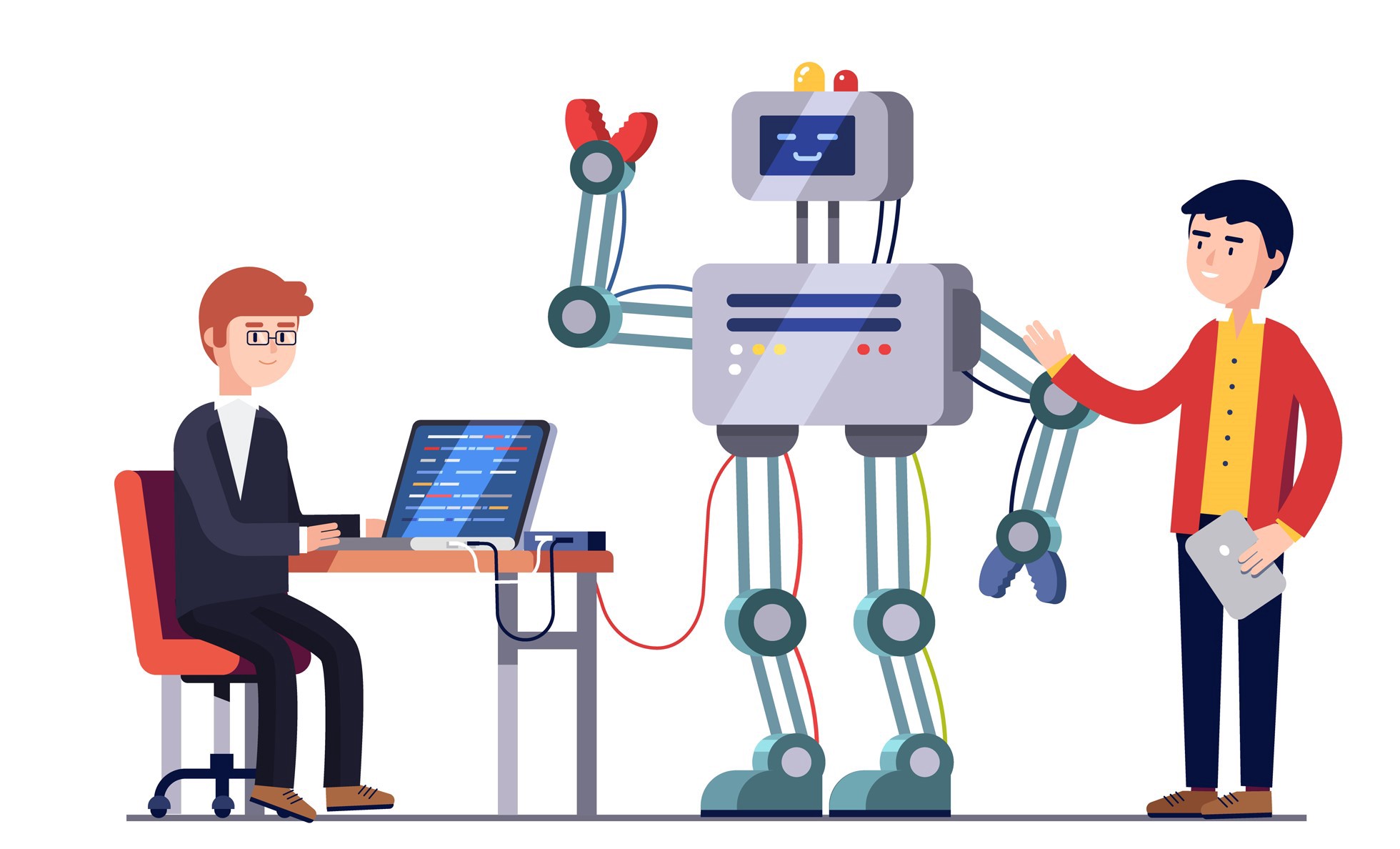 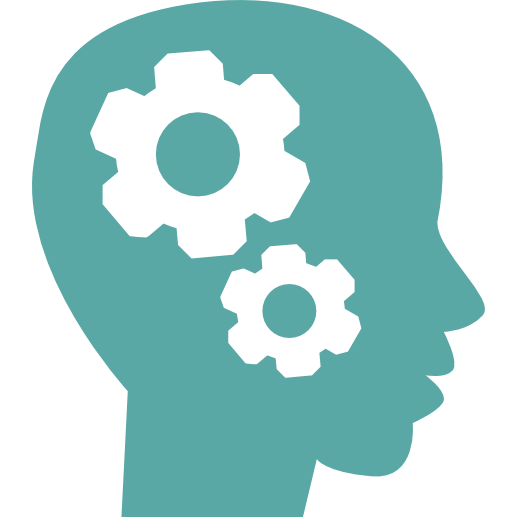 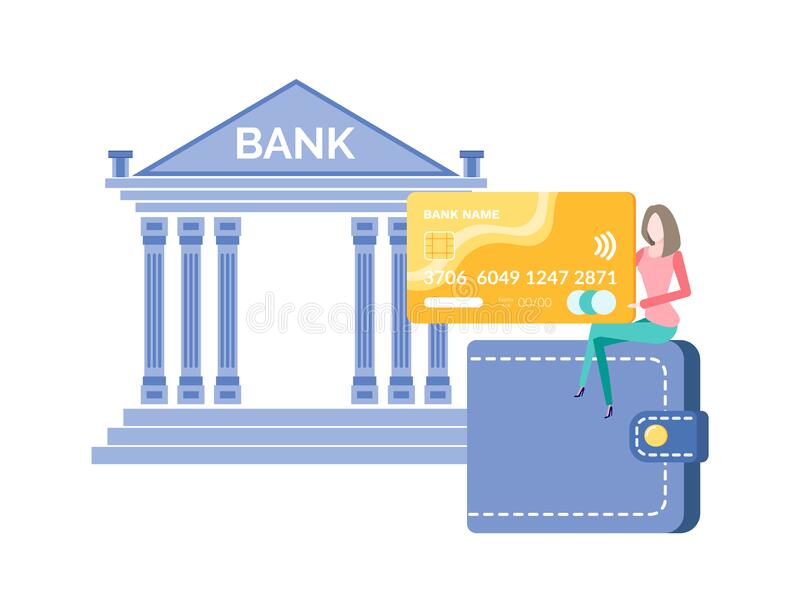 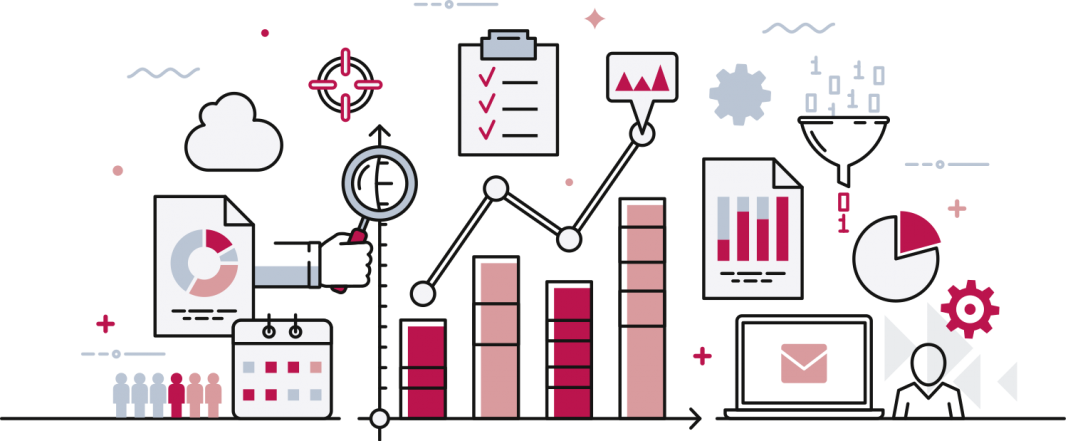 13
11
Antecedentes
Planteamiento del Problema
Estado del Arte
Solución Propuesta
Validación de la Solución
Justificación
Alcance
Metodología de Investigación
Hipótesis de Trabajo
Resultados Esperados
Bibliografía
METODOLOGÍA DE INVESTIGACIÓN
1
2
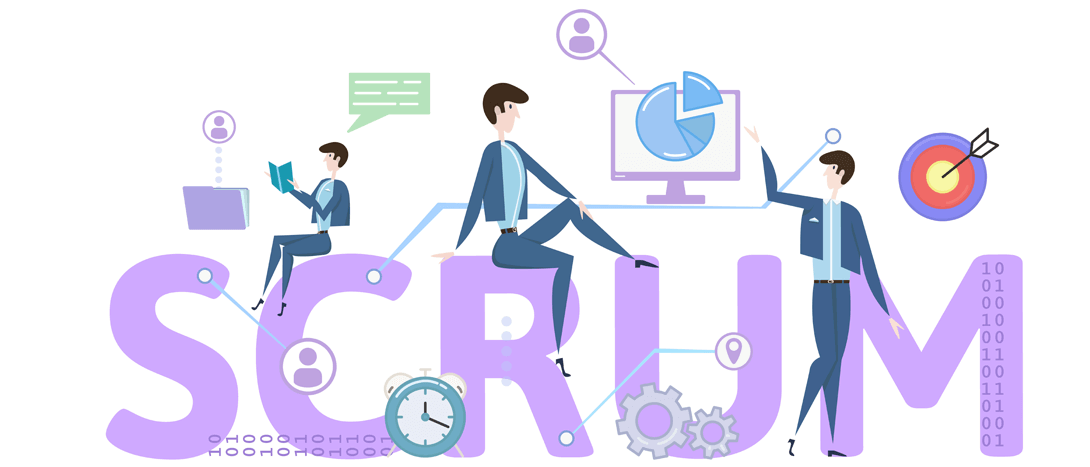 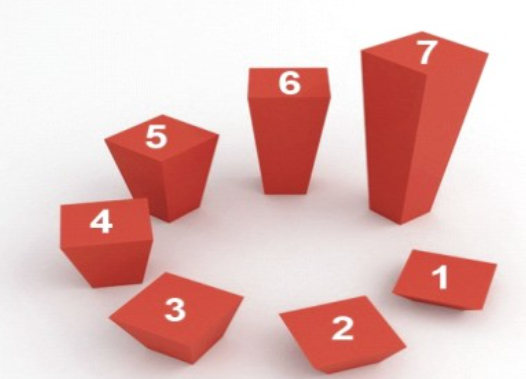 3
4
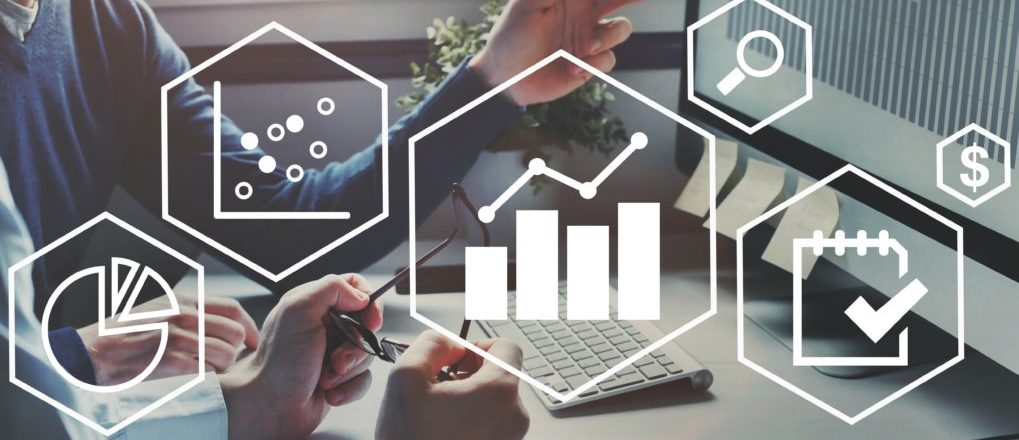 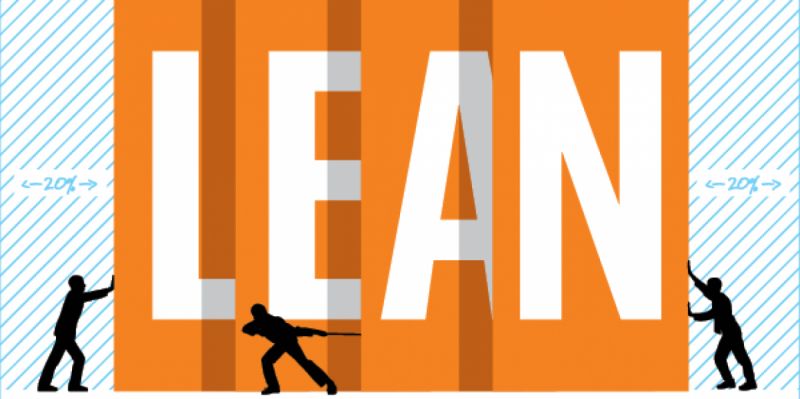 14
11
Antecedentes
Planteamiento del Problema
Estado del Arte
Solución Propuesta
Validación de la Solución
Justificación
Alcance
Metodología de Investigación
Hipótesis de Trabajo
Resultados Esperados
Bibliografía
HIPÓTESIS DE TRABAJO
El aumento del grado de automatización de los procesos informáticos-administrativos en el departamento de operaciones de una institución financiera ecuatoriana, optimizará el tiempo de los colaboradores, mejorará el procesamiento de las transacciones, garantizará la privacidad e integridad de datos e información que maneja la institución y le otorgará una ventaja competitiva, al reducir costos operativos y diferenciarse de la competencia.
15
12
12
Antecedentes
Planteamiento del Problema
Estado del Arte
Solución Propuesta
Validación de la Solución
Justificación
Alcance
Metodología de Investigación
Hipótesis de Trabajo
Resultados Esperados
Bibliografía
RESULTADOS ESPERADOS
2
1
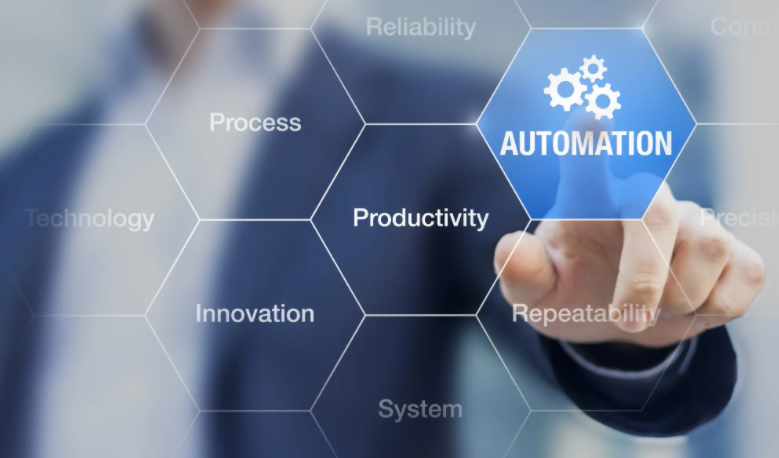 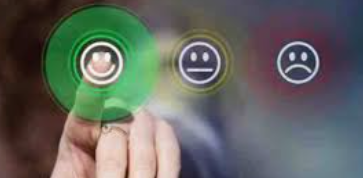 4
3
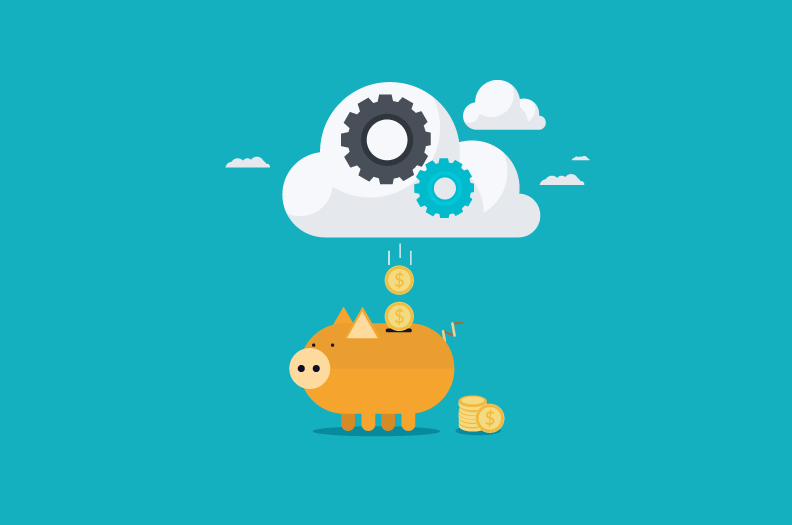 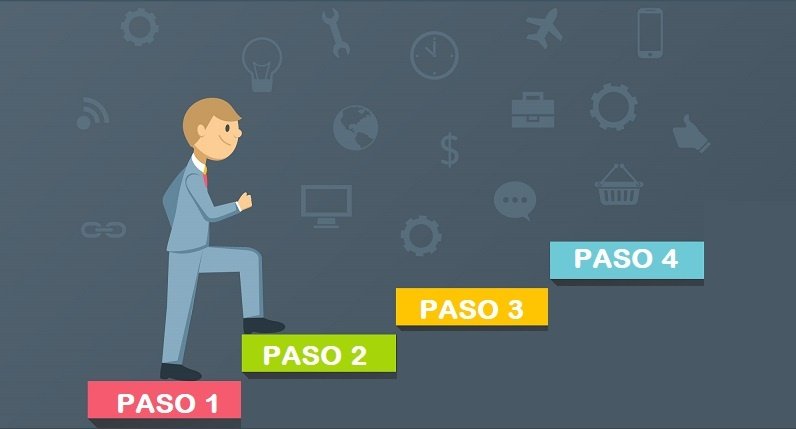 16
11
Antecedentes
Planteamiento del Problema
Estado del Arte
Solución Propuesta
Validación de la Solución
Justificación
Alcance
Metodología de Investigación
Hipótesis de Trabajo
Resultados Esperados
Bibliografía
Bibliografía
21
38